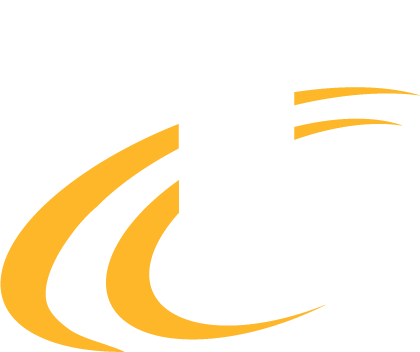 FAC MeetingWinter 2024Managing Up1/17/24
Karl Smith 
Vice President of Student Affairs Tacoma Community College
WSSSC FAC Liaison
Agenda
WSSSC Update
Clarifying and Promoting for FAC Request
WACTC Financial Aid Related Priorities and WSSSC Actions
Common Business Practices Putting FAC in the Drivers Seat
Discussion
WSSSC Update
WSSSC Goal
Goal: The Washington State Student Service Council is committed to providing comprehensive support to financial aid offices in Washington State during the launch of the new federal FAFSA simplification. WSSSC aims to support a seamless transition by understanding the impact of FAFSA simplification and advocating for the necessary resources to support staffing, systems updates, as well as training to ensure successful implementation.
FAC Document Submitted to WSSSC and SBCTC
Highlights of FAC Support to WSSSC & SBCTC
Staff Support: Business systems analyst, staff member FAFSA outreach, additional processing staff, Pay and classification, telework
Office Closure/Remote Work: Dedicated closed processing hours/days
Training: Develop a model training program, mentor mentee program, budget for additional training workshops virtual and in-person, FAFSA simplification
Systems: Improve troubleshooting guides, in-person workshops/support sessions, general departmental CTClink ID
SBCTC Student Services to WACTC Presidents
FAC Priorities: 
Dedicated and protected time aka support planned Office Closures 
Policy and procedures update
Training of staff
Anticipated increase in processing time associated with federal and state policy changes
Professional Development
Support FAFSA simplification related training opportunities
Support onboarding and training of new staff
Advocating for CTClink system updates: 
The SBCTC are proactively updating the system. However, it is unknown if other updates will be required. 
Financial Aid staff compensation:
This continues to be an area they want us to address.
WSSSC and SBCTC FAC Meetings
Financial Aid and WSSSC Check-ins/Stakeholder Meetings
Meeting Dates: 11/14, 11/21, 12/18

Attendees: 
SBCTC: Dani Brundy, Lauren Hibbs, Yokiko Hayashi-Saguil, Ana Ybarra, 
WSSSC: Rob Cox, Karl Smith

FAC Request
FAFSA Simplification
Mass Packaging
Financial Aid Staff retention
CTClink updates
Common Business Practices/Financial Aid RFP Timeline
WSSSC Hot Topics
Weekly 1 hour meeting to discuss various topics.

Fall Financial Aid Related Discussions: 
FAFSA Simplification
Mass Packaging
Financial Aid Staff retention
CTClink updates
Common Business Practices
Emergency Aid Processing
Clarifying and Promoting FAC Request
Dedicated closed processing hours/days
Closures needed to help complete processing that will reduce the volume of customer service questions. Prevent the “what’s my status” questions that prevent processing.
Closure times for processing help staff avoid burnout
Processing times – establish KPIs for processing to make arguments/calculations for closures
Student Support Center to handle volumes. It can be difficult to close and recover from inquiries from other modalities like email and voicemail received during closures.
Need to survey and evaluate different approaches to closures and processing times across colleges – best practices.
Dedicated closed processing hours/days: KPI’s
Processing times – establish KPIs for processing to make arguments/calculations for closures: 
ISIR’s received
Files Awarded
Files ready to review
Files Waiting On Student
Files Ready to Award
Files Ineligible

What other KPI’s can be measured to indicate the success or failures of office closure? Emails, phone calls etc.  
How can we measure the impact on recruitment efforts and retention efforts?
Can this information be compared across institutions?
[Speaker Notes: https://www.slideshare.net/CampusLogic/top-11-metrics-every-financial-aid-director-should-be-measuring
https://www.slideshare.net/KamiaMwango/financial-aid-to-increase-yield-and-retention-generalpptx
https://docs.bartonccc.edu/presidentsoffice/presidentsstaff/psmeetings/fy1617/201701/CampusLogic.pdf]
Financial Aid Office Closure Survey
https://forms.office.com/r/MCx20gr1GS?origin=lprLink
Financial Aid Business Analyst
What problem are you trying to solve?
How does a Financial Aid Business Analyst solve these problems? 
How will a financial aid business analyst improve the process and outcomes? 
What projects will a financial aid business analyst work on? 
Is there a consistent workload for a financial aid business analyst?
Who will supervise and train a financial aid business analyst? 
Who currently performs the work of a business analyst and what is being sacrificed?
Remote Work
What problem are we trying to solve?
 
Remote day is strictly processing days, not on phones/CS, file processing only
Why can’t this be accomplished in the office?
Need remote options to stay competitive and retain staff
What proof do we have that remote work will retain staff? 
How do we know that staff won’t just look for fully remote jobs?
Need to monitor productivity
How can we monitor productivity on remote workdays?
Remote work options: Monitor Productivity
Processing times – establish KPIs for processing to make arguments/calculations for telework productivity and efficiency. In order to be an effective argument we may need to capture in-office productivity versus telework productivity?

What KPI’s can capture the impact of telework?   


Can this information be measured at the individual level? 
Can it be measured overtime?
Would this indicate individual productivity on telework days vs in-office days? 
What are the impact on the team in the office?
What is the impact on students? 
What is the impact on employee retention?
Additional Staff for Processing
What problem are we trying to solve?
What KPIs’ can be measured to indicate the impact of additional processing staff? 
What KPI’s can be measured to indicate the success or failures of additional stay? Emails, phone calls etc.  

Decrease in processing time? 
Customer service improvements? 
What is the ROI in retention or recruitment?
Financial Aid Staffing Survey
https://forms.office.com/r/zw38Skqs66?origin=lprLink
WACTC Financial Aid Related Priorities and WSSSC Actions
WACTC 23/24 Work Plan
Basic Student Needs Support
Monitor Financial Aid Outreach Initiative (HB 1835 and Proviso for CBO Contracts)
Monitor Financial Aid Equity Audit Workgroup

Items discussed at WACTC Business Meeting
SAP 
Mass Packaging
FAFSA Simplification
Monitor Basic Student Needs Support
FAFSA
Reduced/Free Meal pilot,(5)
WSSSC: Not discussed
Supporting Students Experience Homelessness (Monitored through quarterly reports. Fall report due January 31st.) Quick Poll. 
WSSSC: Discussed at WSSSC meeting and Hot Topics meeting.
Student Emergency Assistance Grants. 
WSSSC: Discussed at a WSSSC Hot Topics meeting. Survey was created. Results show a mixture of how colleges are handling request and distributing funds
Friendly Reminder: 
SEAG/SSEH College Collaboration HUB 2/8 9 am – 11:15 am
Financial Aid Equity Audit Workgroup
Data Collection and dissemination using the Unit Record Report
Updating WSAC Financial Aid Reports to include 
Disaggregate by racial and socioeconomic status demographics and considered effects on the enrollment and retention of BIPOC students.
Recommendations:
Three to five community colleges to be selected to work on a pilot with WSAC and SBCTC. Campuses to have cross-divisional representatives, and should consider members from equity/diversity teams, student life and financial aid. These members would identify data elements to be added to the profile for all colleges. 
Further, pilot group members to assist WSAC in the development of a guide, for use by all colleges, to provide recommendations on how to share the report across campus and how to facilitate constructive campus conversations.
Student Success Tool RFP Task Force (FAC Nominations)
FAC Nominations:

Alex Bailey – Spokane Falls Community College
Tracy Dahl – Centralia College
Kate Jacky – Clark College
Melanie Ruiz – Shoreline Community College
April Tovar – Lower Columbia College

Selected Representatives:

WSSSC Nominations:

Selected Representatives:
Monitor Financial Aid Outreach Initiative
WSSSC conversations regarding the challenges of implementation. Recommendations for improvements.
FAFSA Simplification
Recommended Project Management Approach: RACI

Responsible
Accountable
Consulted
Informed

https://www.forbes.com/advisor/business/raci-chart/
Common Business Practices Putting FAC in the Drivers Seat
Common Business Practices
Having common business practices refers to the adoption of standardized and consistent methods, procedures, and processes across multiple entities, such as organizations, departments, or institutions. In the context of financial aid offices in colleges, having common business practices means that these offices follow uniform approaches, protocols, and guidelines in their operations.
[Speaker Notes: Mollie Kuwahara]
Best Practices
Best practices in financial aid refer to the recognized and proven approaches, methods, and strategies that are considered most effective and efficient in administering financial aid programs. These practices are established based on successful experiences, industry standards, and a commitment to achieving optimal outcomes for both the financial aid office and the students it serves.
Potential Results:
Improved Effectiveness and Efficiency of CTClink: Streamline processes and reduce unnecessary complexities, enabling organizations to achieve more efficient workflows and resource utilization.
Improved Training and Onboarding: Standardized practices simplify training and onboarding processes for new staff members, making it easier for employees to learn and adapt to their roles when everyone follows the same procedures. 
Improved Student Experience: Students can navigate the financial aid system more easily, reducing frustration by decreasing processing time and ensuring a smoother application and disbursement process.
Hopes
I hope…
It would be great if…
What do we want to happen…
Last time _______ happened and it was great. 
What do you want to see happen in the future?
Fears:
I am concerned that…
This would be great but…
Last time ______ happened and it was not great.
What is the best approach to establishing common business practices?
[Speaker Notes: What do you think of the above proposals?]
Common Business Practices Survey
https://forms.office.com/r/0aNBryVaLc?origin=lprLink
Discussion
Karl Smith 
Vice President of Student Affairs
WSSSC FAC Liaison
ksmith@tacomacc.edu